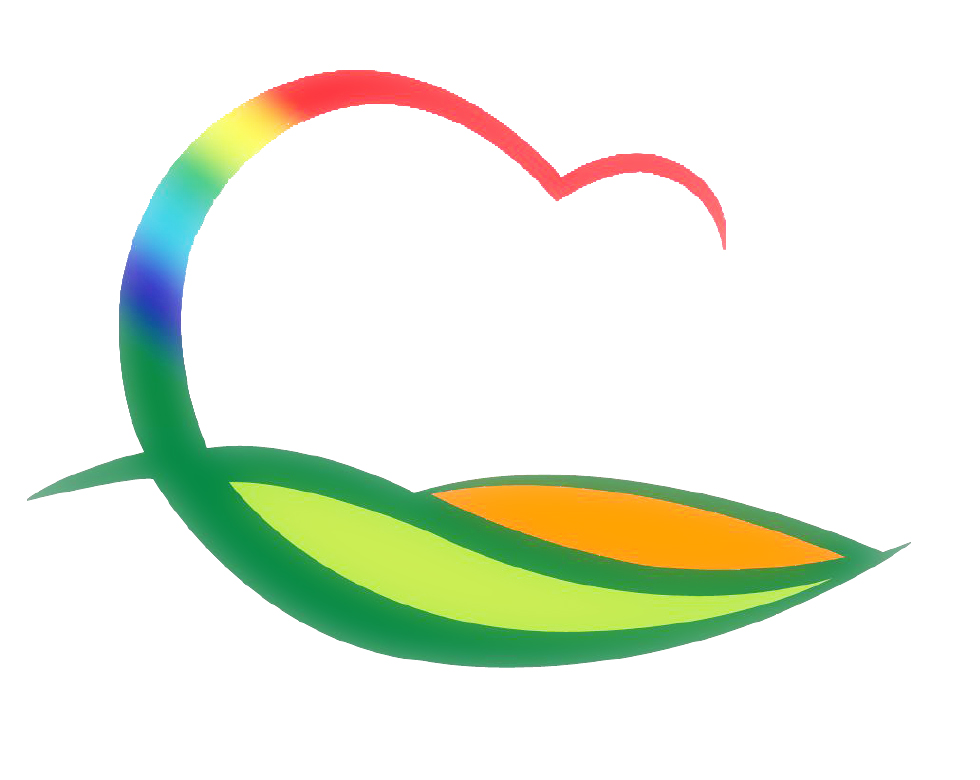 힐 링 사 업 소
2-1. 힐링관광지 주차장부지 조성공사
사업내용 : 기대기옹벽 L=58m, 배수로 L=74m
사 업 비 : 164백만원
공사준공
2-2. 과일나라 테마공원 체험프로그램